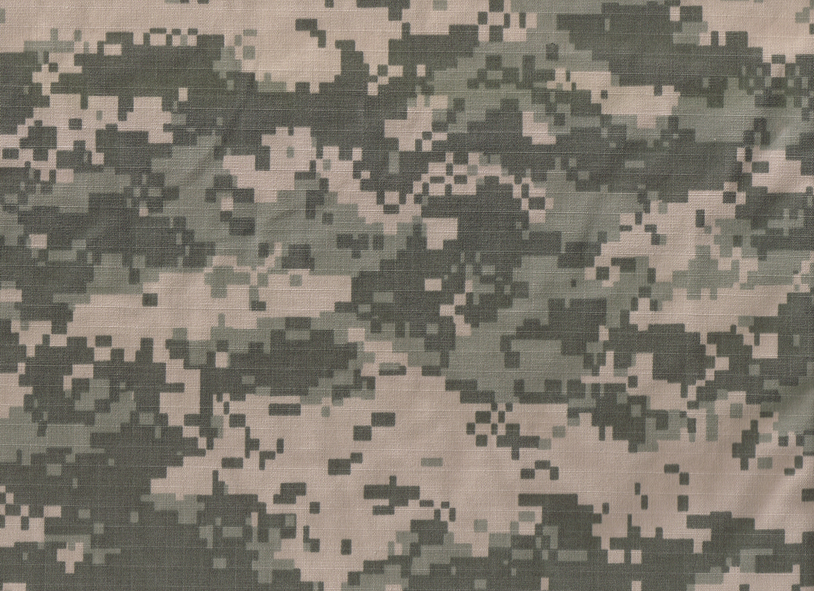 Christian Strong
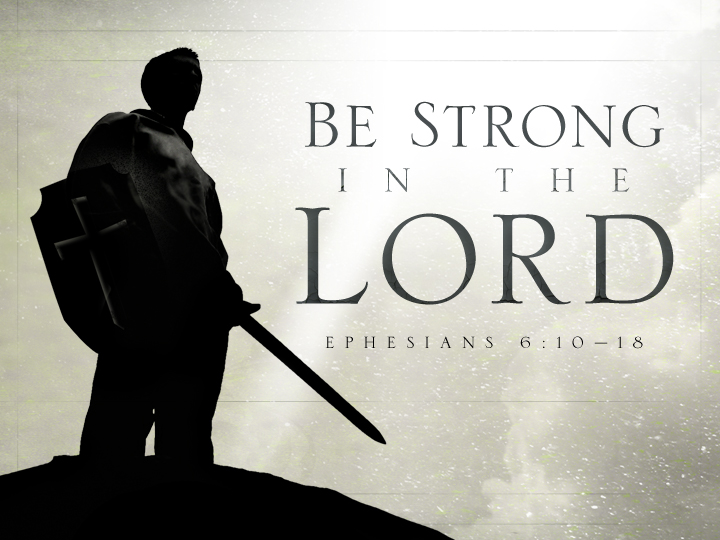 Basic Training
Go and Preach (Mark 16:15)
Train Up (Proverbs 22:6)
Be Good Examples (Ephesians 5:8)
Jesus Was a Light (John 8:12)
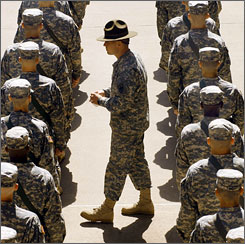 Steps of Salvation
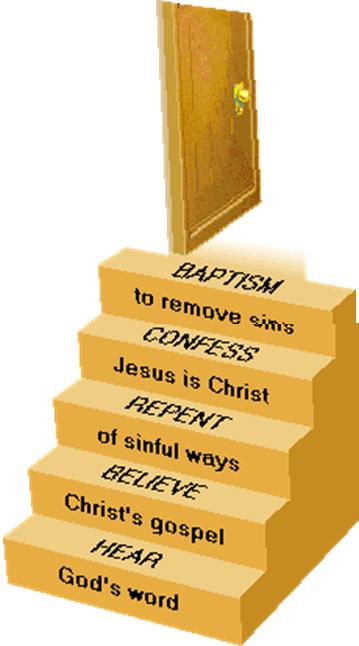 Hear (Romans 10:17)
Believe (Mark 16:16)
Repent (Acts 2:38)
Confess (Romans 10:9-10)
Baptize (Acts 22:16)
Remain Faithful (1 Corinthians 15:58)
AIT
Advance Individual Training

Soldiers go to learn their job
Training New Christians
Pray
1 John 5:14-15
Philippians 4:6
Matthew 5:44
James 5:16
1 Thessalonians 5:17-18

Study The Bible
2 Timothy 3:16-17
Psalms. 1:1-2
Training New Christians
Value of Christian Fellowship
Acts 2:42-47

Change to be More Like Jesus
Ephesians 4:22-24
1 Peter 2:21-22
Training New Christians
Rough Patches in Faith
Isaiah 41:10

God’s Calling
Ephesians 4:1
Duties
Commit Yourself to the Church

Ephesians 4:16
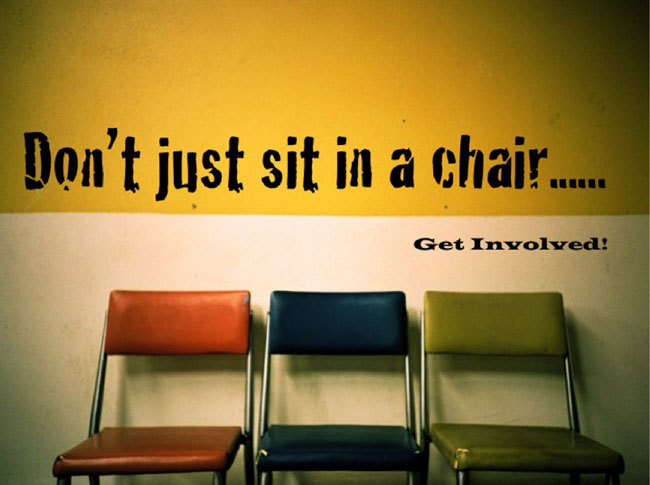 Duties
Help Others

2 Timothy 2:24-26
Duties
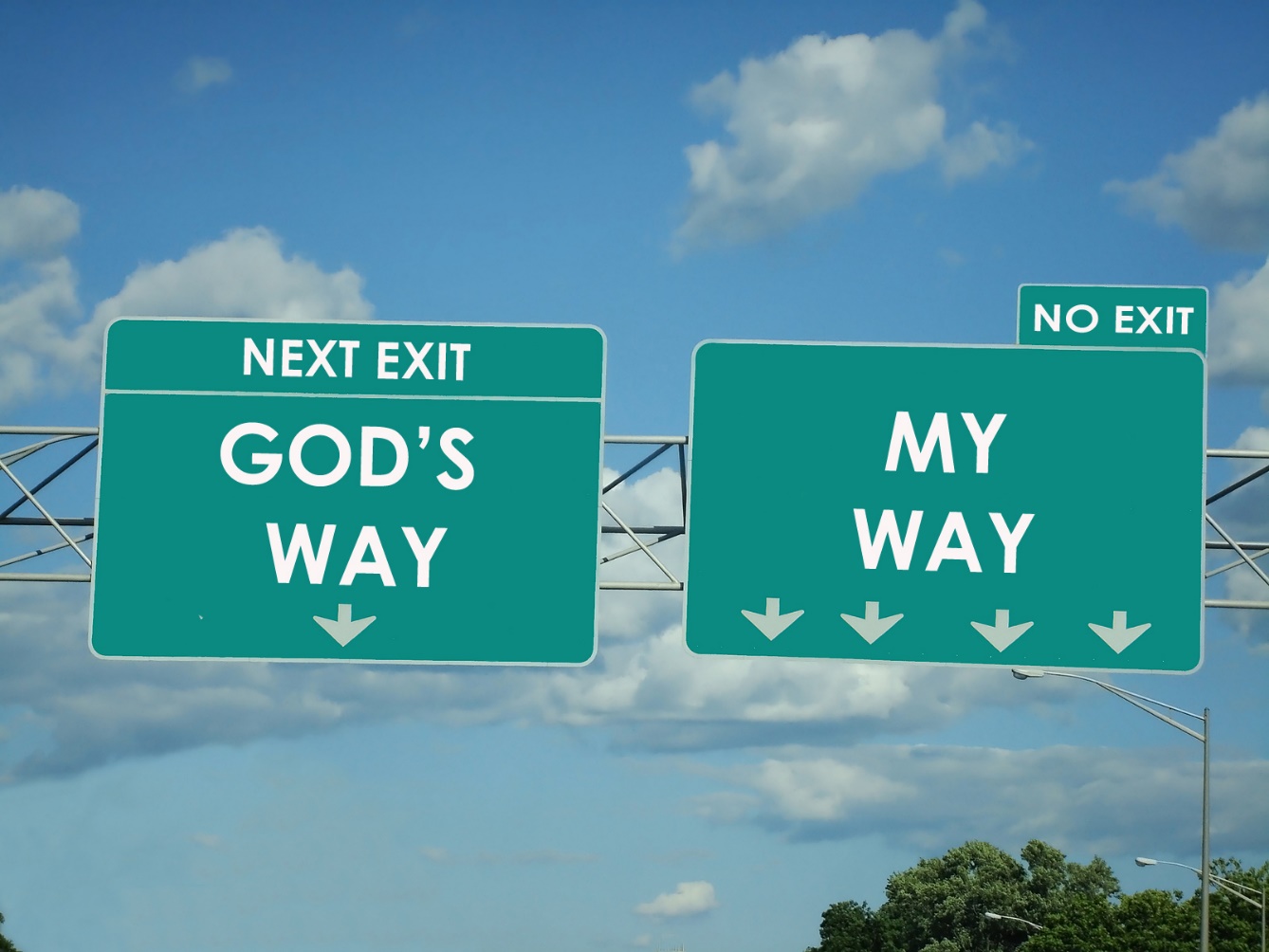 Doing God’s Will

Matthew 28:18-20

Matthew 16:24-28
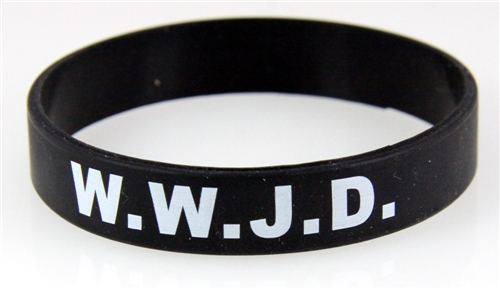 Preparation
Ephesians 6:10-20

Belt of Truth
Breastplate of Righteousness
Shoes for the Readiness of the Gospel of Peace
Shield of Faith
Helmet of Salvation
Sword of the Spirit
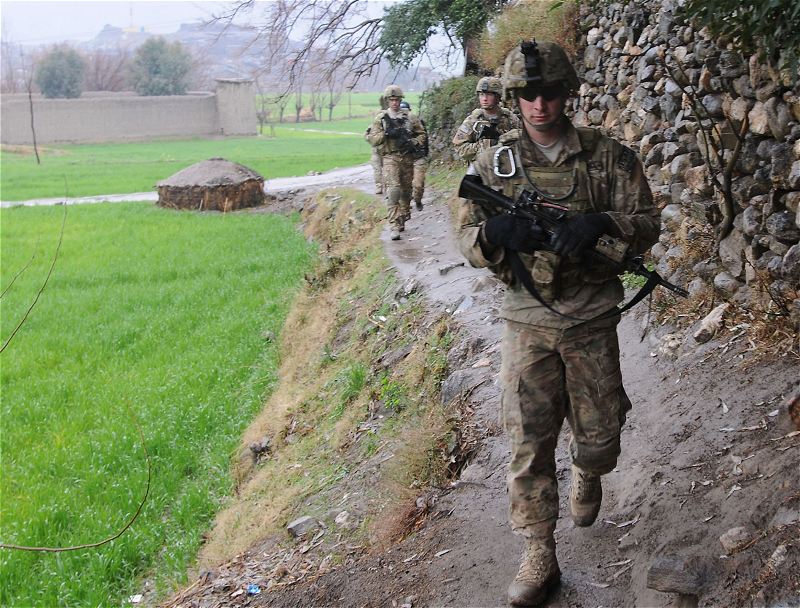 Fight the Fight
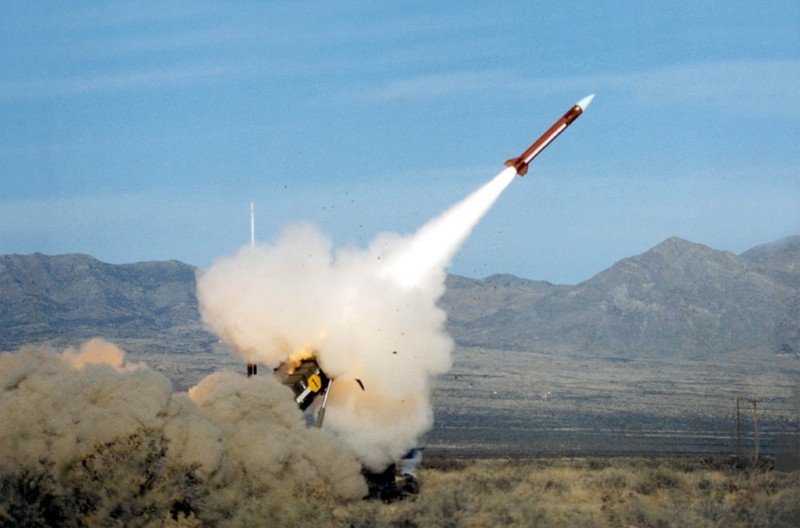 2 Timothy 2:1-4

1 Timothy 6:12

2 Timothy 4:6-8
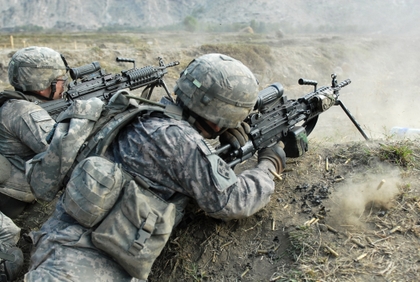 The Christian Creed
I am a Christian Soldier.
I am a believer and a member of a team.
I serve God alone, and live the Christian values.
I will always place God first.
I will never let the devil win.
I will never give up.
I will never leave a fellow brother.
I am disciplined, spiritually and mentally tough, trained and proficient in my Christian duties.
I always maintain my Bible and myself.
I am an example and a light.
I stand ready to teach, encourage and bring unbelievers to God.
I am a guardian of the truth and the Christian way of life.
I am a Christian Soldier.